Some 4 bar examples
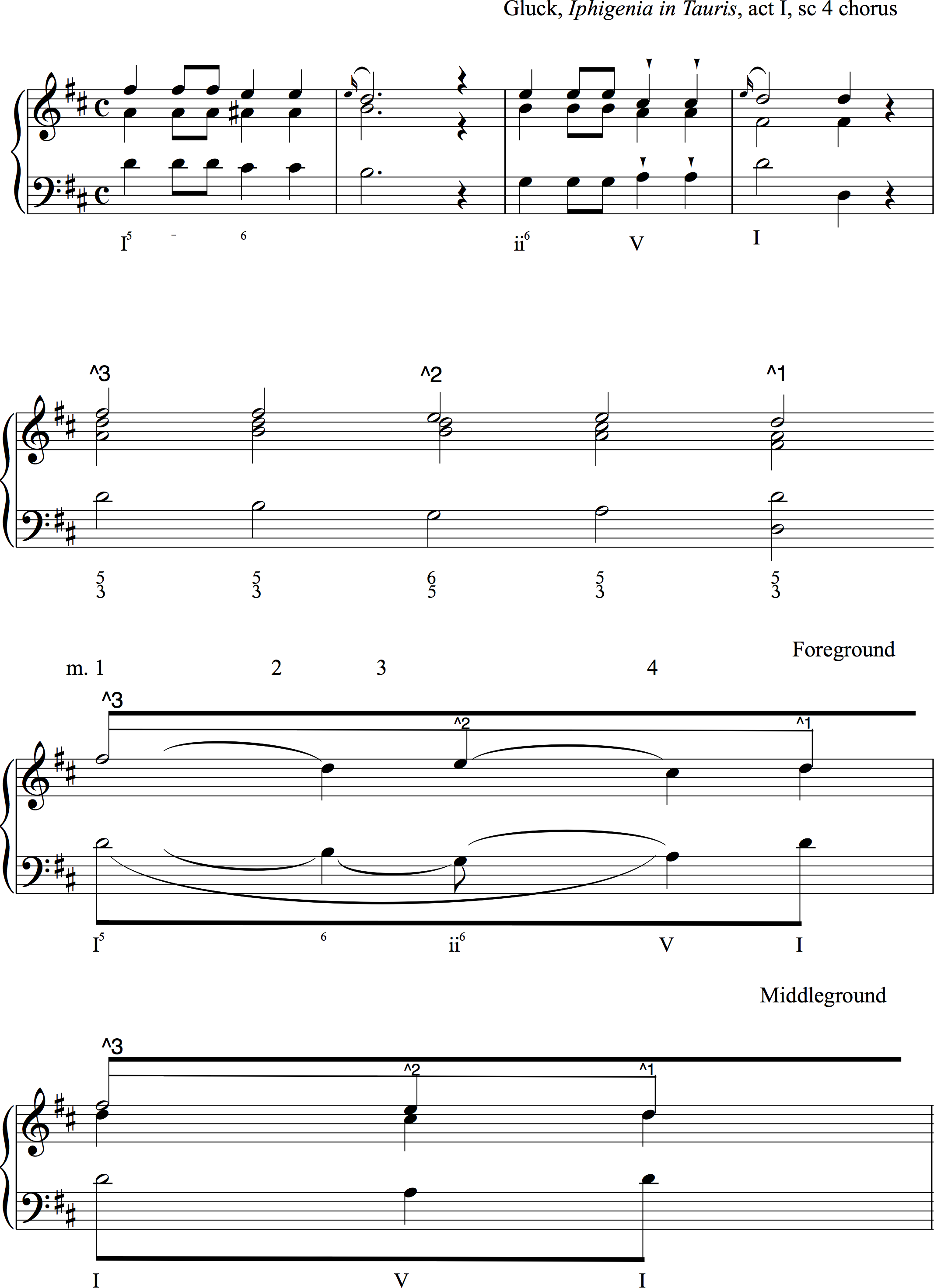 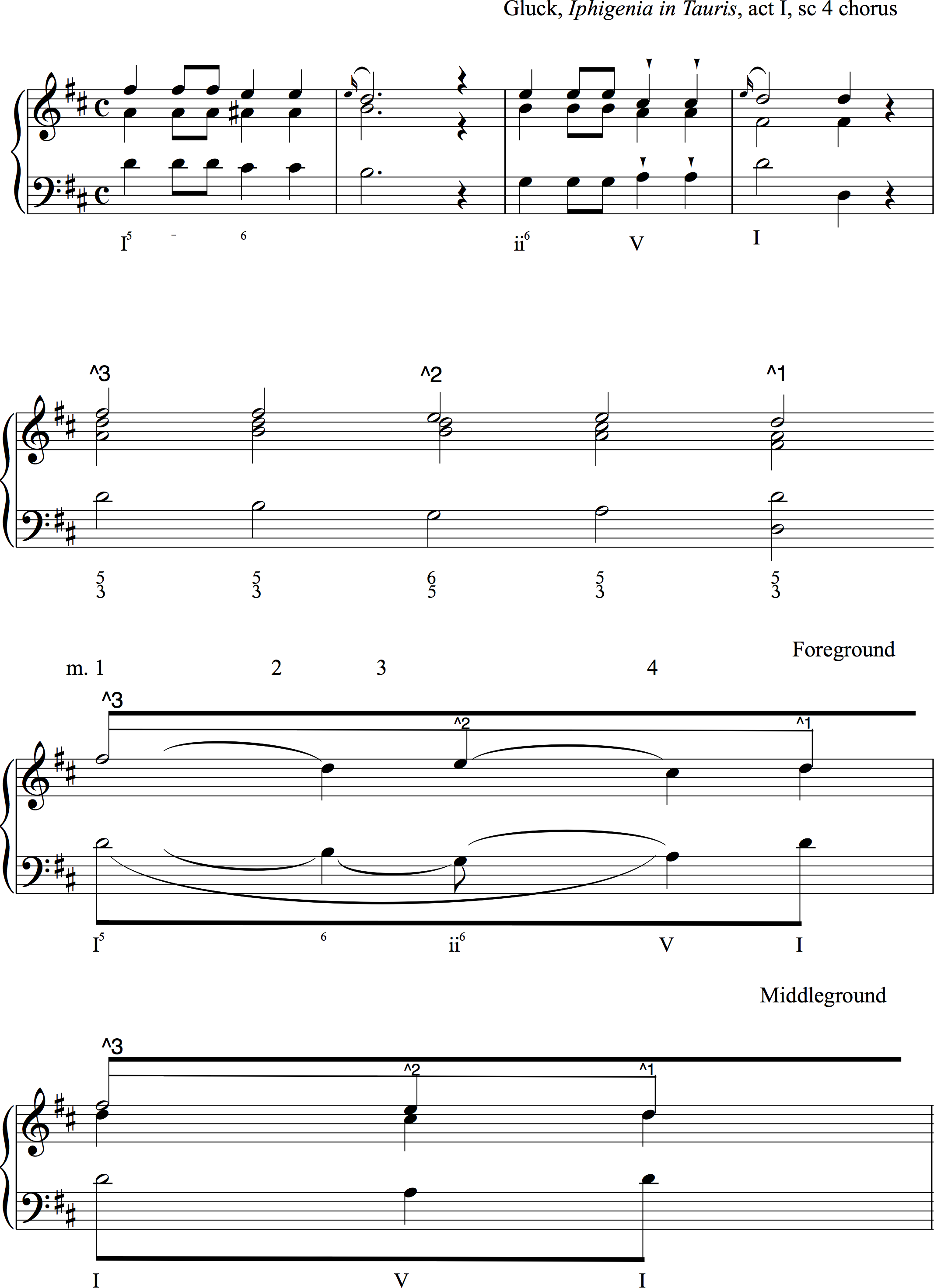 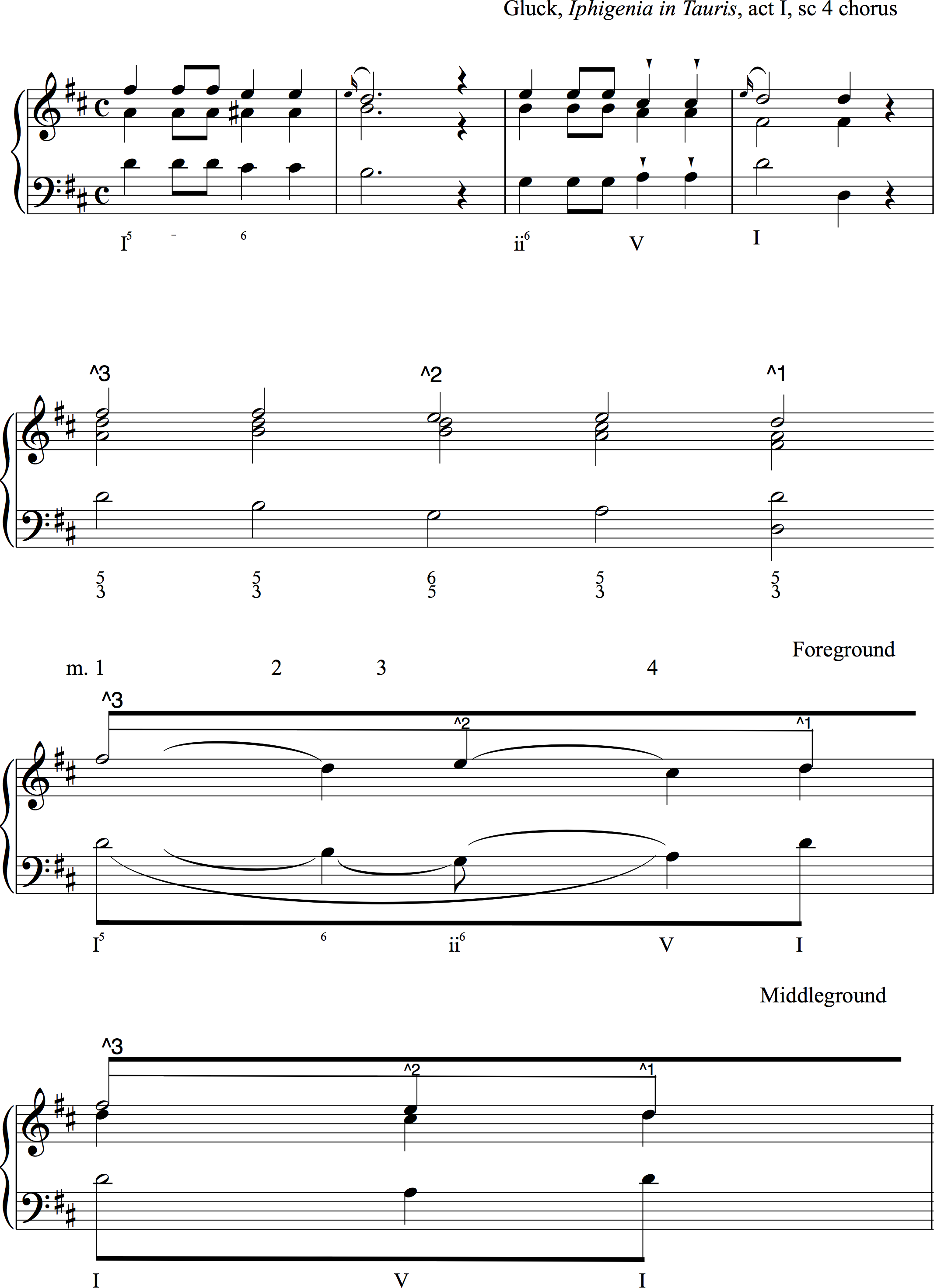 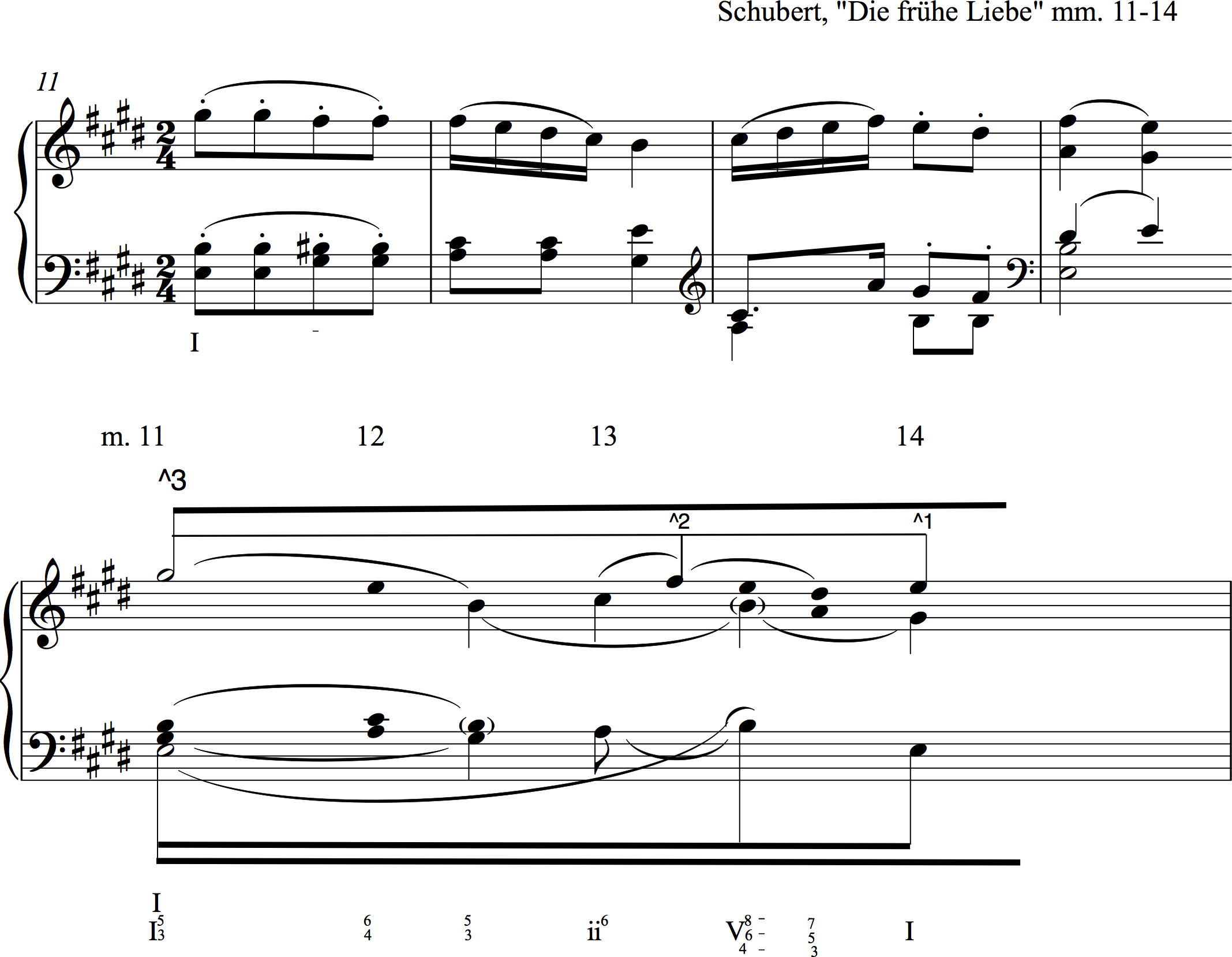 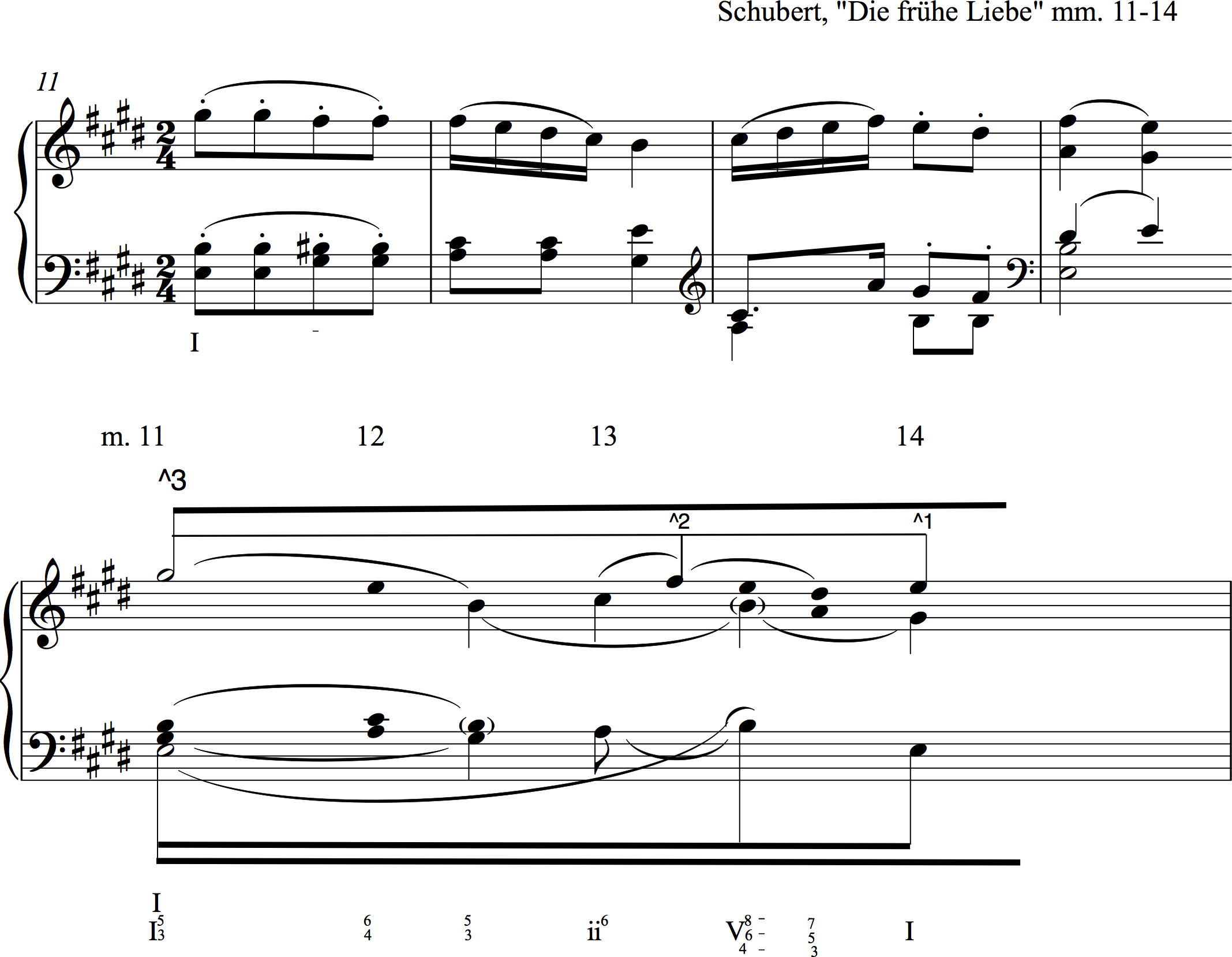 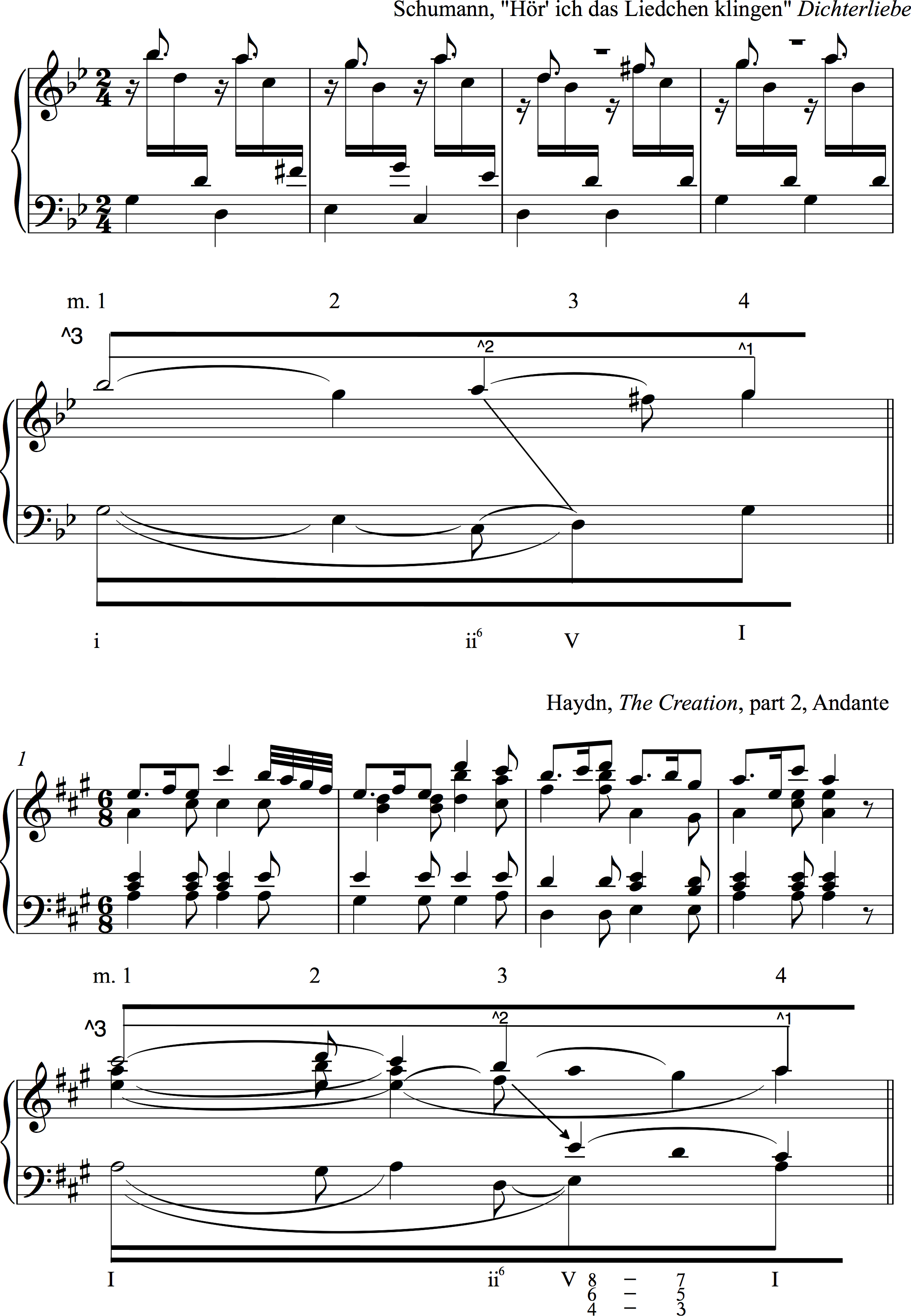 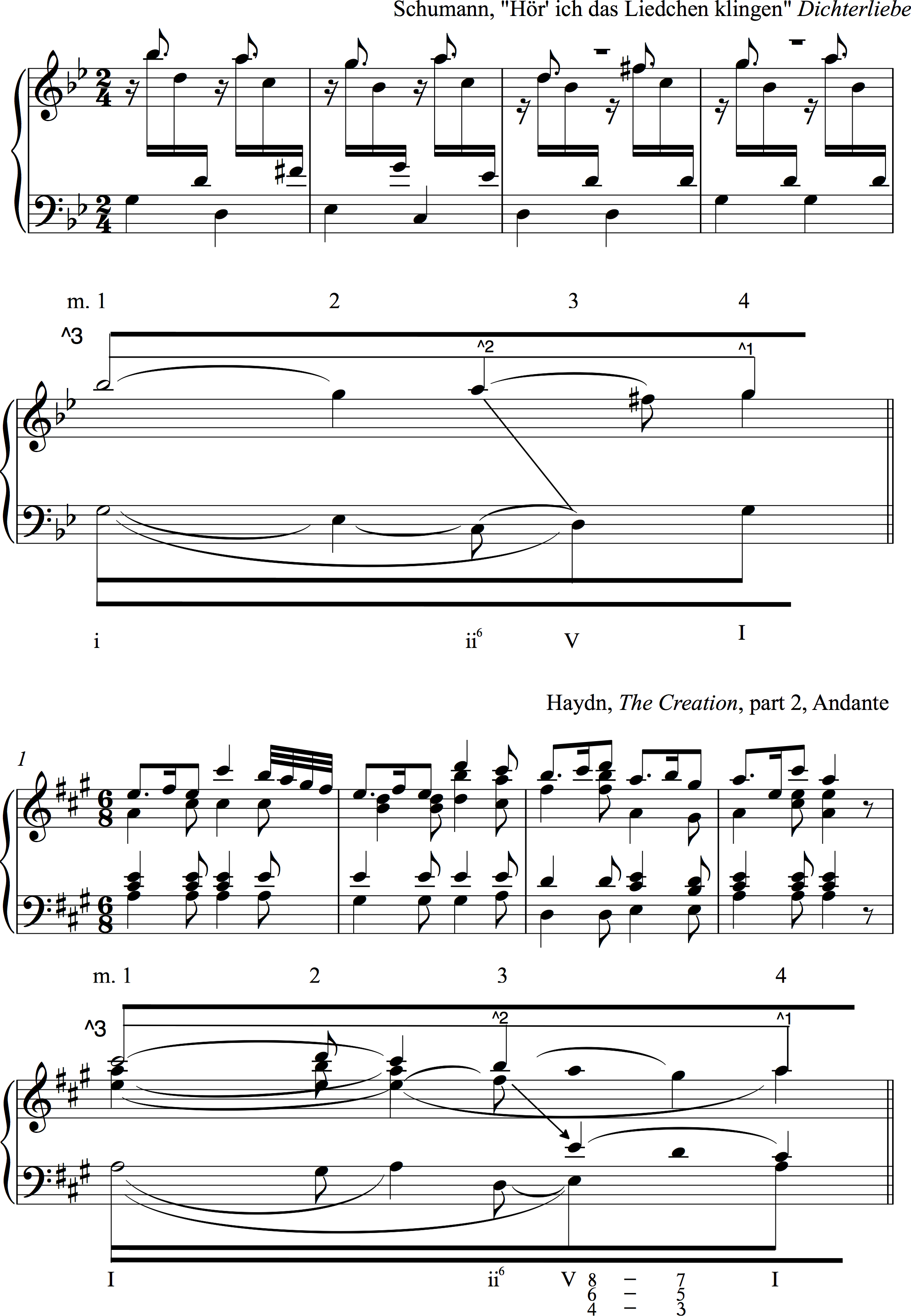 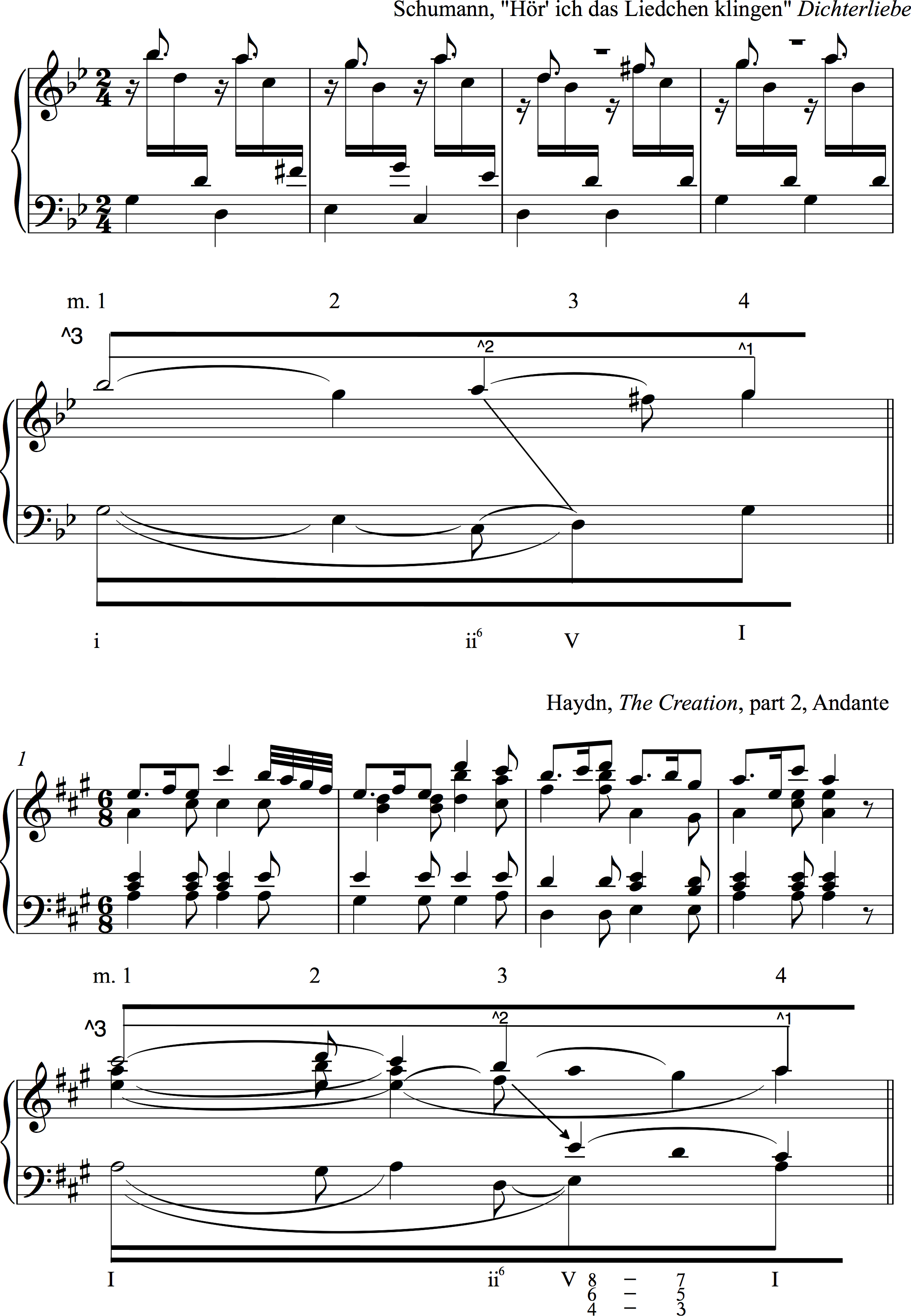 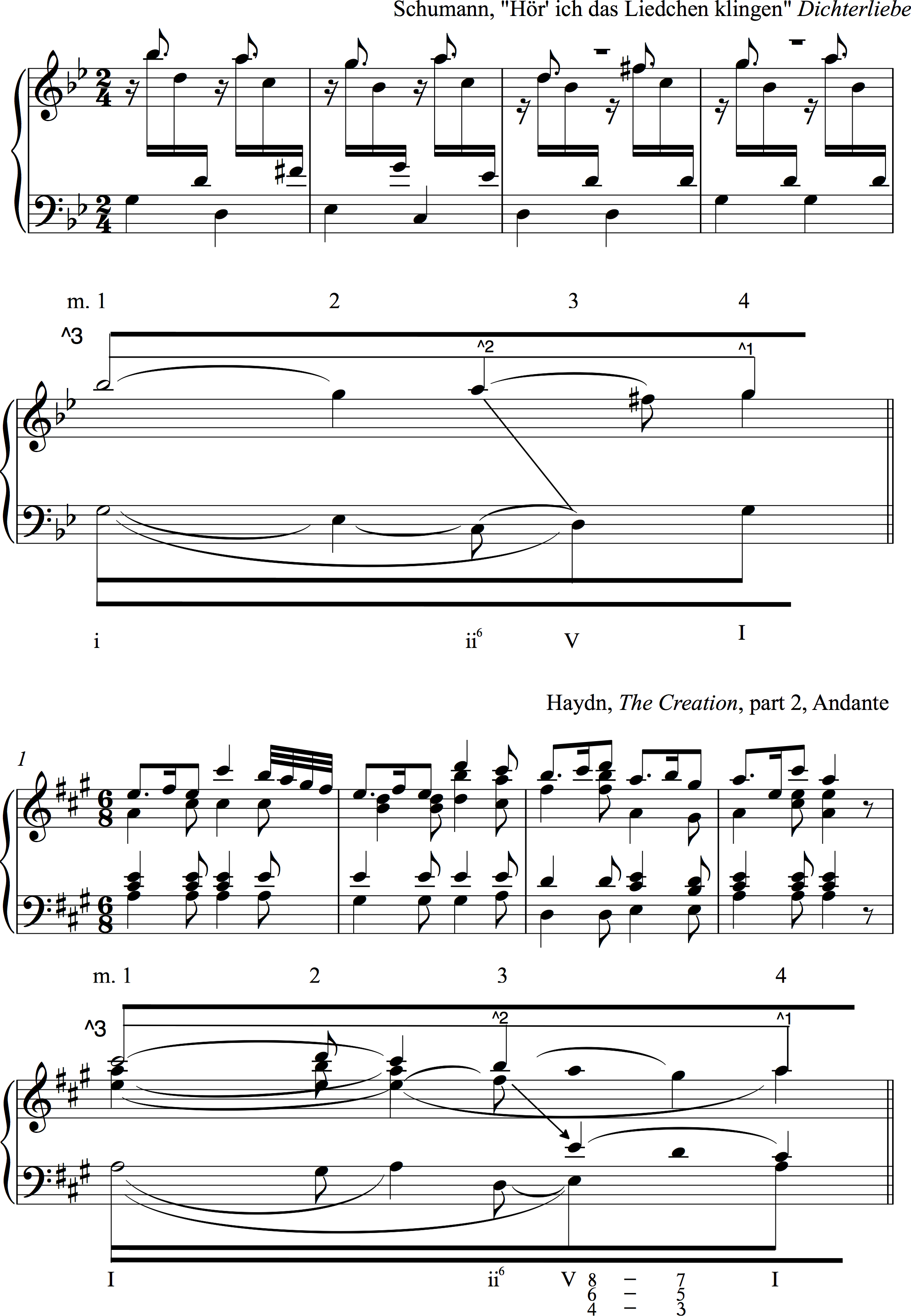